The Gospel of John V
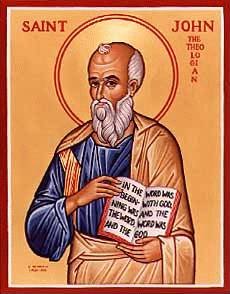 Jesus and the Samaritan Woman at the Well
Theme of John
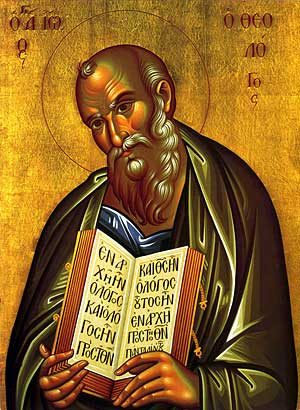 Jesus is the Son of God who reveals the Father, providing eternal life to all who believe.
John 3 Nicodemus: An Insider BelievesJohn 4 A Samaritan Woman Believes
Jesus’ interviews: a pattern

Jesus makes an enigmatic statement which provokes thought

Confusion

Jesus explains the statement

Jesus identifies himself
You Must Be Born Again
John 3:3-5
Truly I tell you, unless you are born again of the water and of the spirit, you will never enter into the kingdom of God.
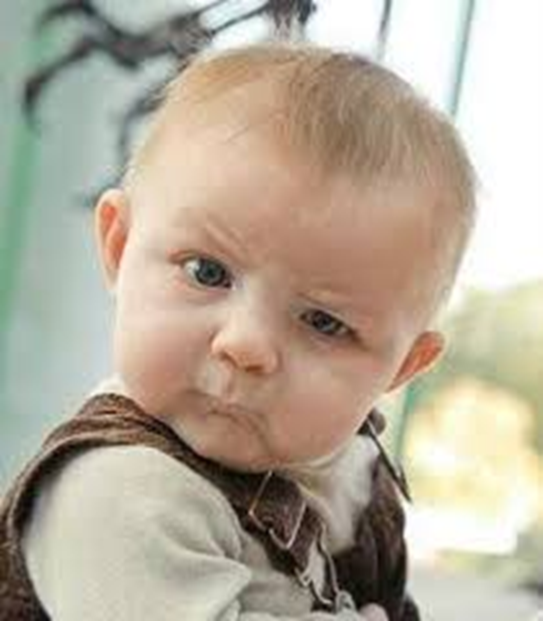 John 3:14
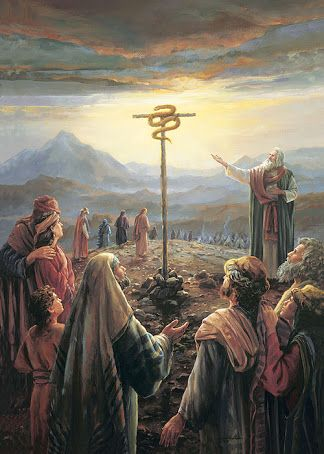 Numbers 21:7-9

Just as Moses lifted up the snake in the wilderness, so the Son of Man must be lifted up.
Jesus Must Be Lifted Up
a. The snake in the desert by Moses.

b. Jesus on the cross.

c. Jesus lifted from the grave.

d. Jesus lifted up (ascended) to heaven.

e. We lift Jesus up as we share our faith in him.

f. So we, too will be lifted up to heaven, as Jesus was lifted up.
John 3:16
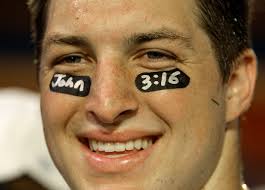 For God loved the world in this way: He gave his One and Only Son, so that everyone who believes in him will not perish, but have eternal life.
Tim Tebow
John 4 Jesus and the Samaritan Woman
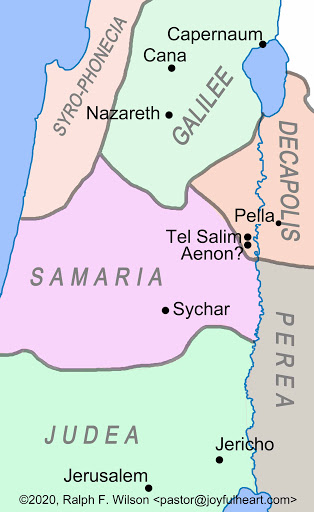 John 4:1-9

Jesus ministers in Samaria
Jacob’s Well
Jesus and Outsiders

A Samaritan

A woman

A “sinful” unmaried Samaritan woman.

Jesus: Will you give me a drink?
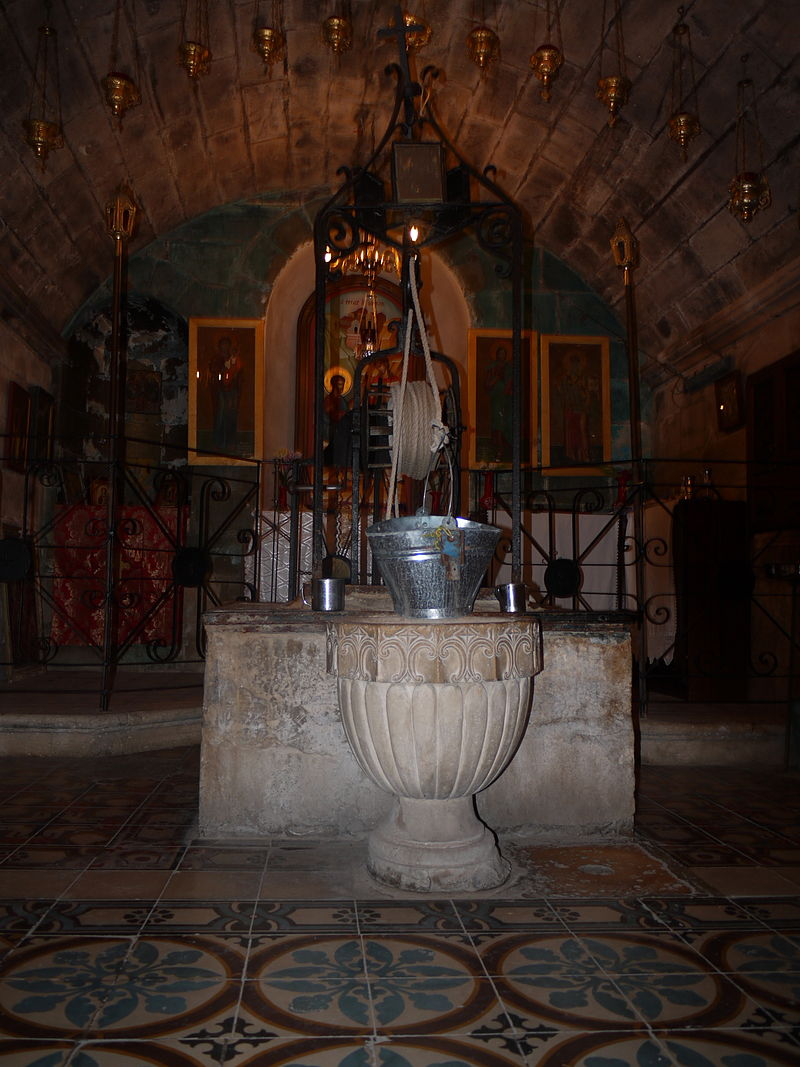 John 4:10-26
v. 10  living water

v. 14 Whoever drinks the water I give them will never thirst. Indeed, the water I give them will become in them a spring of water welling up to eternal life.

Jesus is talking about the Holy Spirit.  John 7:37-39.
When people put up a spiritual smokescreen:
1. Respectfully and gently answer the question.   And

2. Bring the conversation around to the heart of the matter—matters related to eternal life!!!
John 4:17 The third miracle of Jesus
“You are right when you say you have no husband.”

“Sir, I can see that you are a prophet.”

The Samaritan woman puts up another spiritual smokescreen:  Mt. Gerizim.
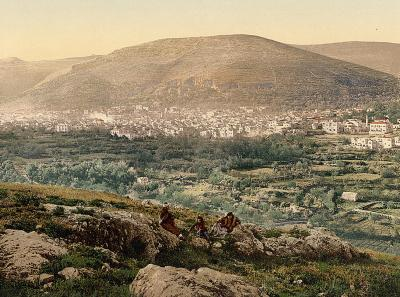 Mt Gerizim and the Samaritans
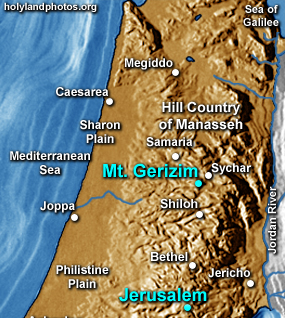 John 4:24  True Worship
God’s worshipers must worship in spirit and in truth.

I who speak to you—I am He.

Jesus claims to be God!!!!
John 4:27-38 The Disciples are Confused
v. 29  Come and see…

v. 34  My food is to do the will of him who sent me and to finish his work.

Q: What is YOUR food?

Open your eyes!  The fields are ripe for harvest.
John 4:39-42
Now, many Samaritans believe.

Faith progresses
1. Thirsty man
2. Jewish man
3. A Rabbi
4. A prophet.
5. Messiah
6. Savior of the world        All true!